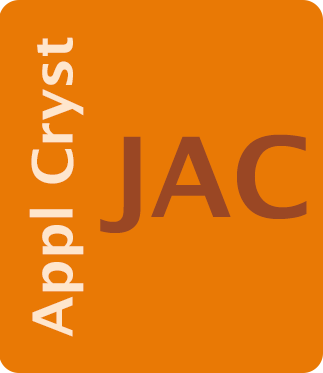 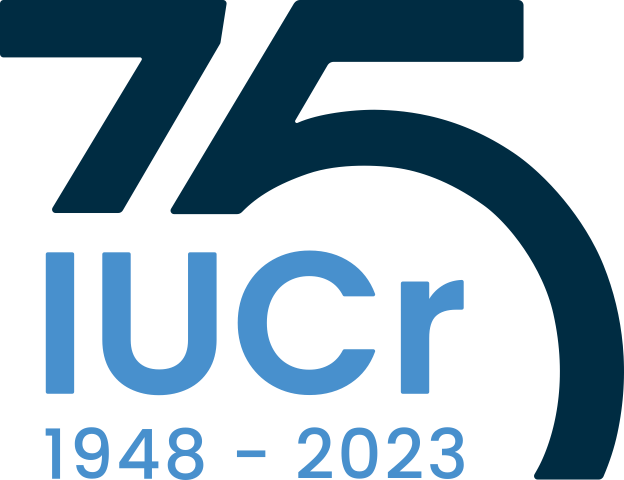 journals.iucr.org/j/       @JApplCryst
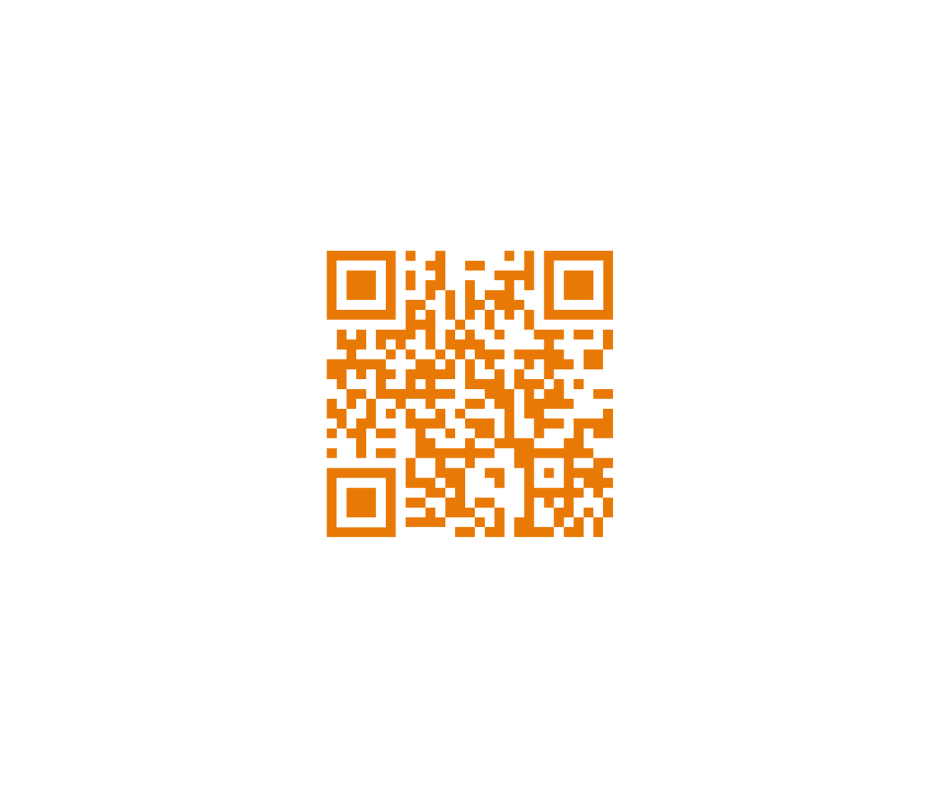 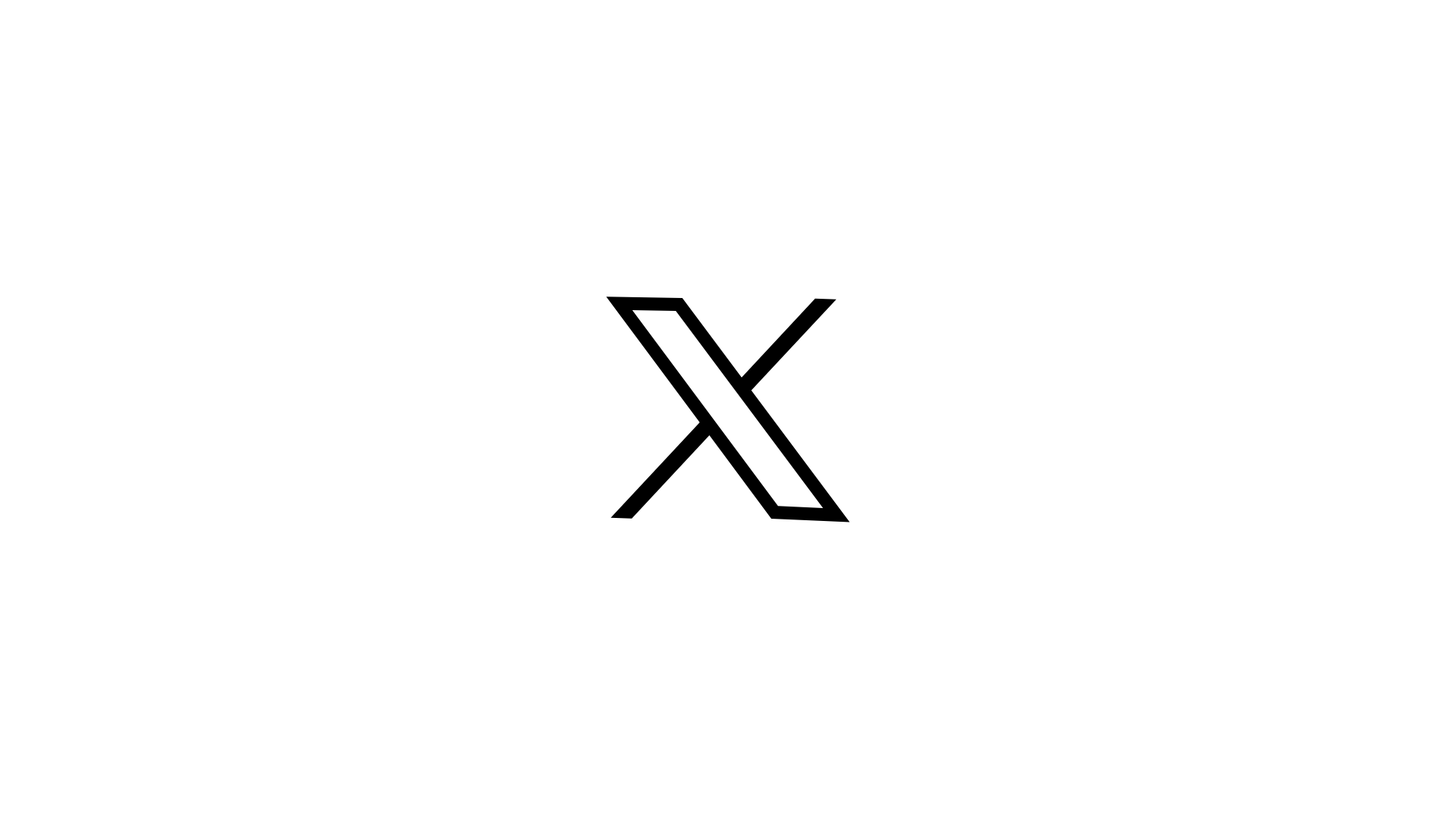 Journal of Applied Crystallography
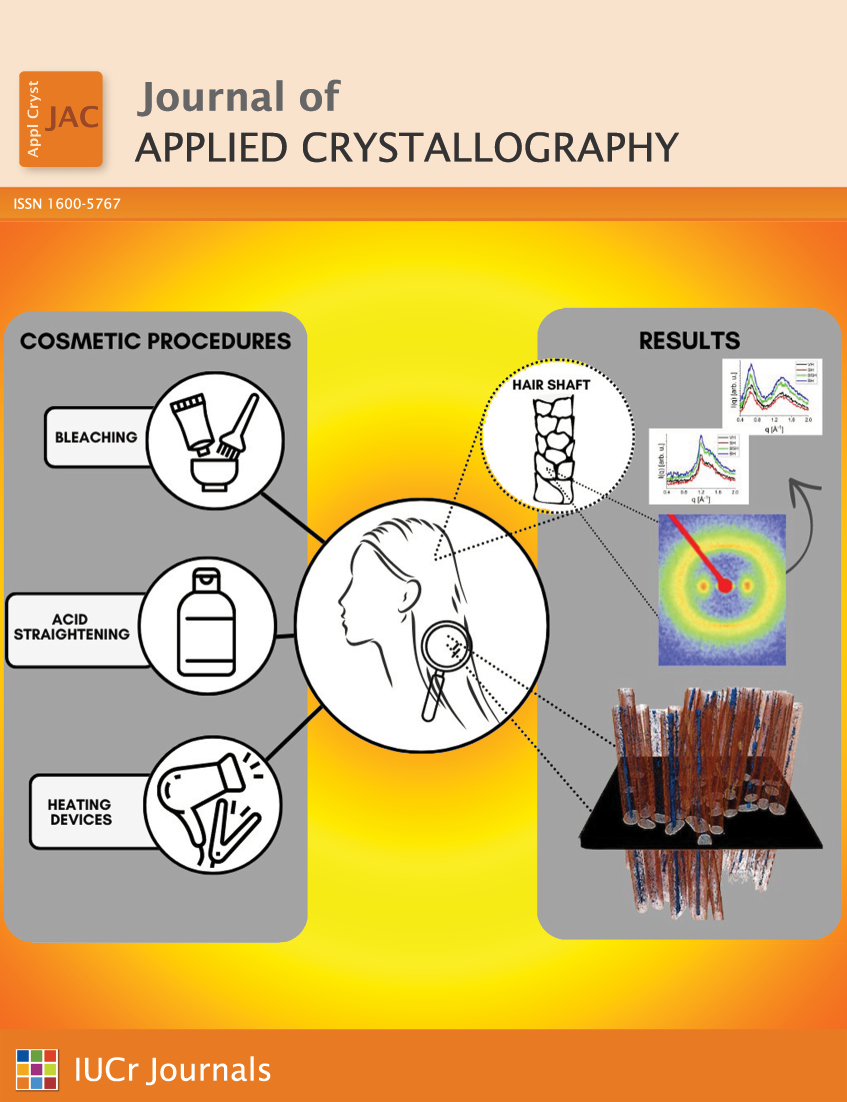 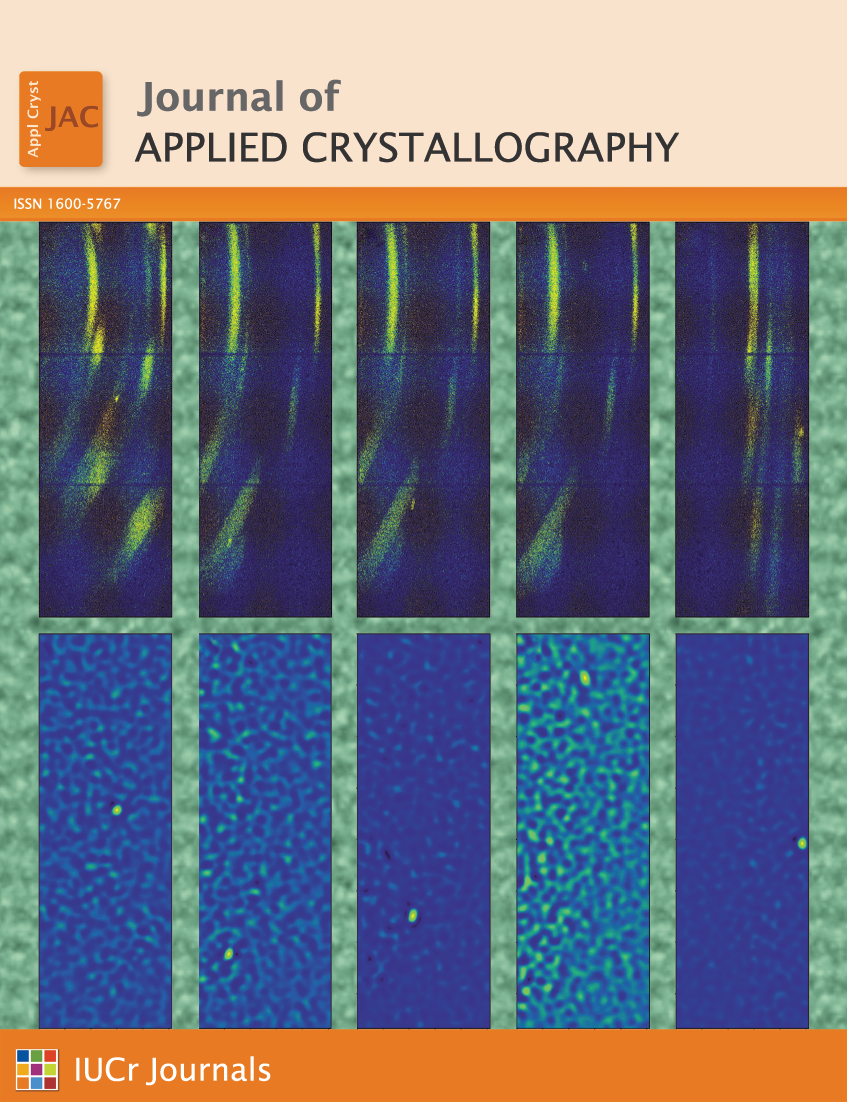 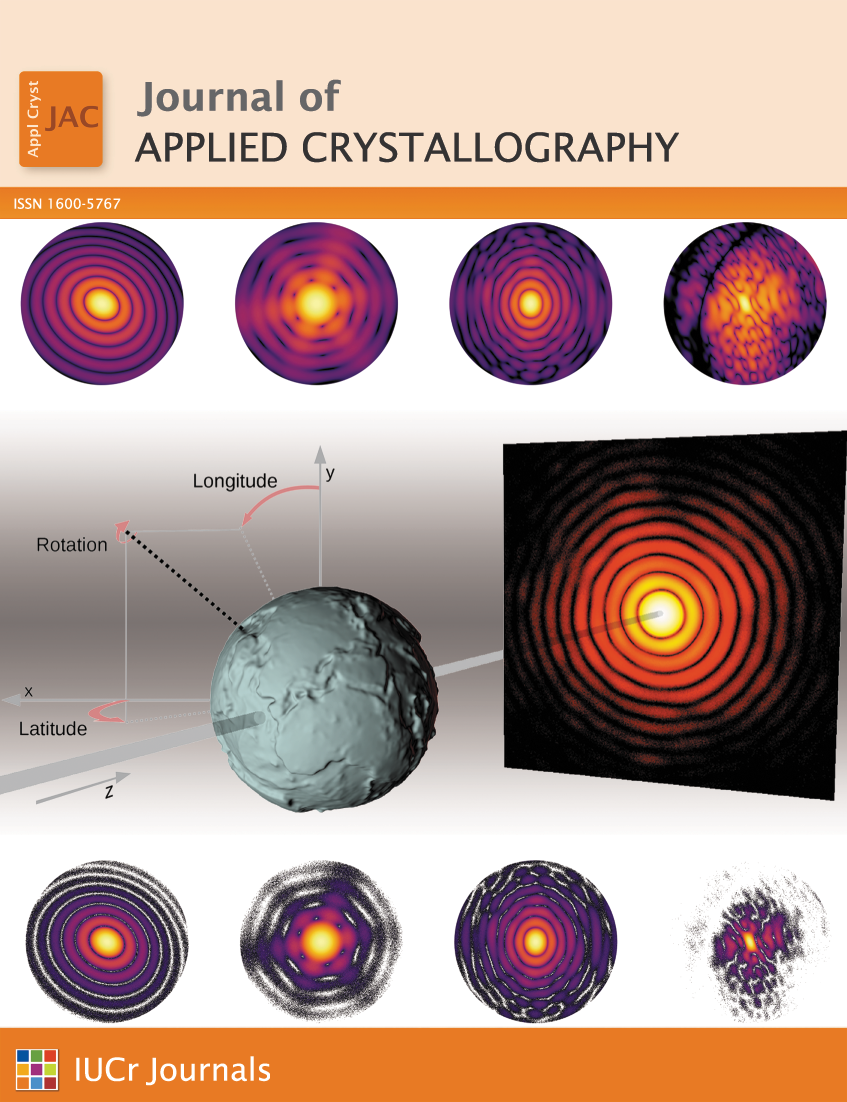